Tijdvak 7De tijd van pruiken en revoluties
Paragraaf 6.4
Vrijheid,ook voor de slaven?
Kenmerkend aspect
De uitbouw van de Europese overheersing, plantagekoloniën en trans-Atlantische slavenhandel en de opkomst van het abolitionisme
https://lab.nos.nl/projects/slavernij/index.html
De slavernij
Een verschijnsel

Dus iets wat van ‘alle’ tijden is….. (oudheid, middeleeuwen, vroegmoderne tijd… en nu nog steeds , denk bijv. maar eens aan de textielfabrieken in Azië). 

http://www.npo.nl/de-slavernij/31-05-2013/NPS_1223300 (6:53) 

http://www.youtube.com/watch?v=E10ntbc3G0w
Trans-Atlantische slavenhandel
 ± 1500 - ± 1800
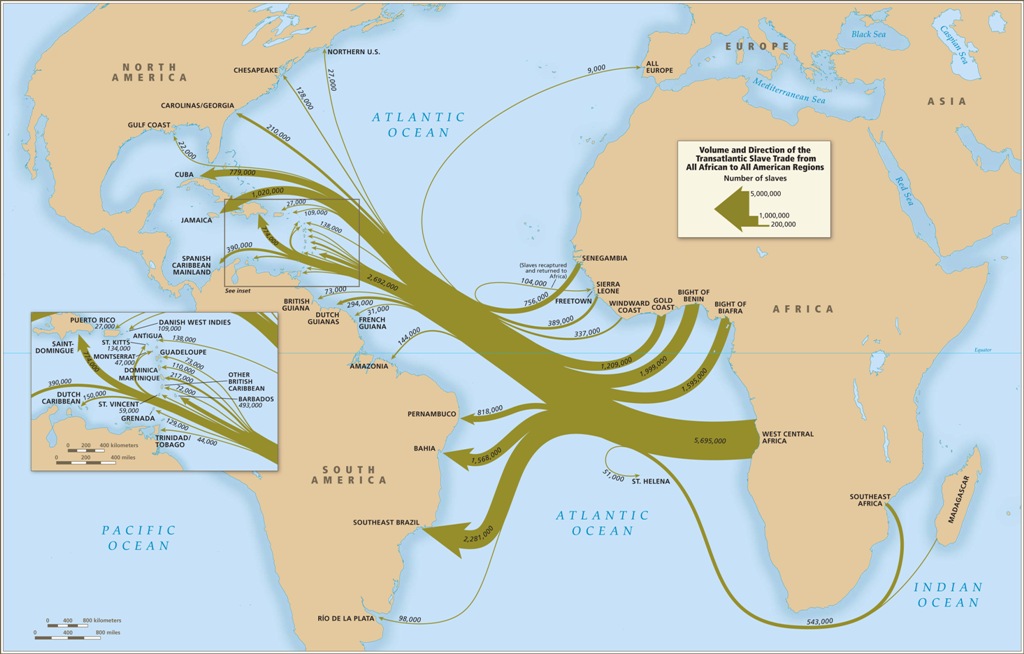 Let op: trans-Atlantische slavenhandel is onder andere onderdeel van de driehoekshandel (Europa – Afrika – Amerika)
Slavenhandel en slavernij
Een verschil:
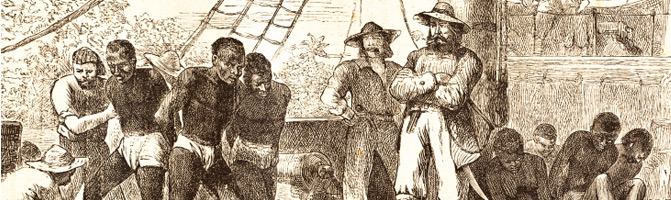 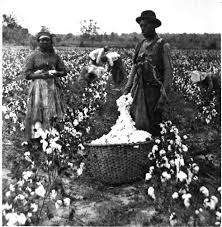 slavenhandel
slavernij
Abolitionisme
Tegen slavernij + slavenhandel vanuit blank  + eurocentrisch perspectief
Eind 18e eeuw
Onder invloed van verlichte ideeën:
Kritiek op onmenselijke omstandigheden
In strijd met natuurrecht (machtsmisbruik, ongelijkheid)
Economisch niet noodzakelijk

	STREVEN naar afschaffing van slavenhandel + slavernij
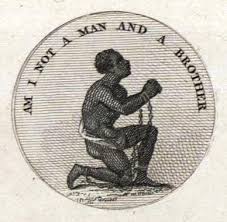 Abolitionisme: gezorgd voor afschaffing slavernij?
Nieuwe denkbeelden over afschaffing slavernij
Twistpunt /discussie
Verschil in perspectief
	= geschiedenis is altijd een interpretatie
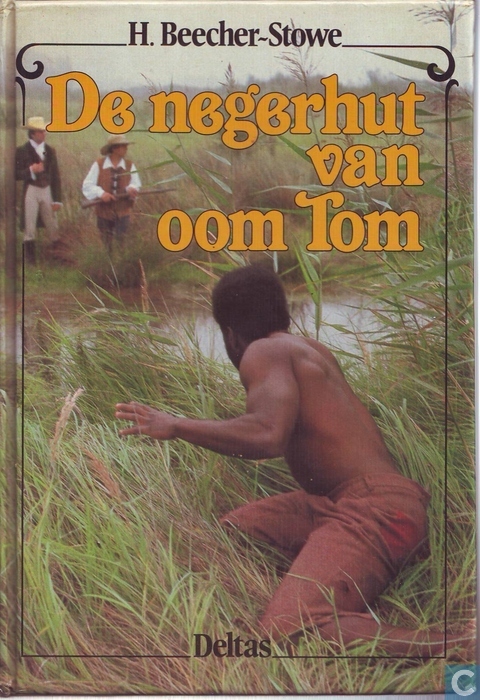 Goed onthouden!  Heel de geschiedenis is een interpretatie, verschil wordt veroorzaakt door: tijd, nationaliteit, sekse, opleiding, standpunt, ideologie enz.
http://www.youtube.com/watch?v=-CZMigyqG_Y